Der Wald
Ein Mythos für Deutschland
Wie sieht der Wald aus ?
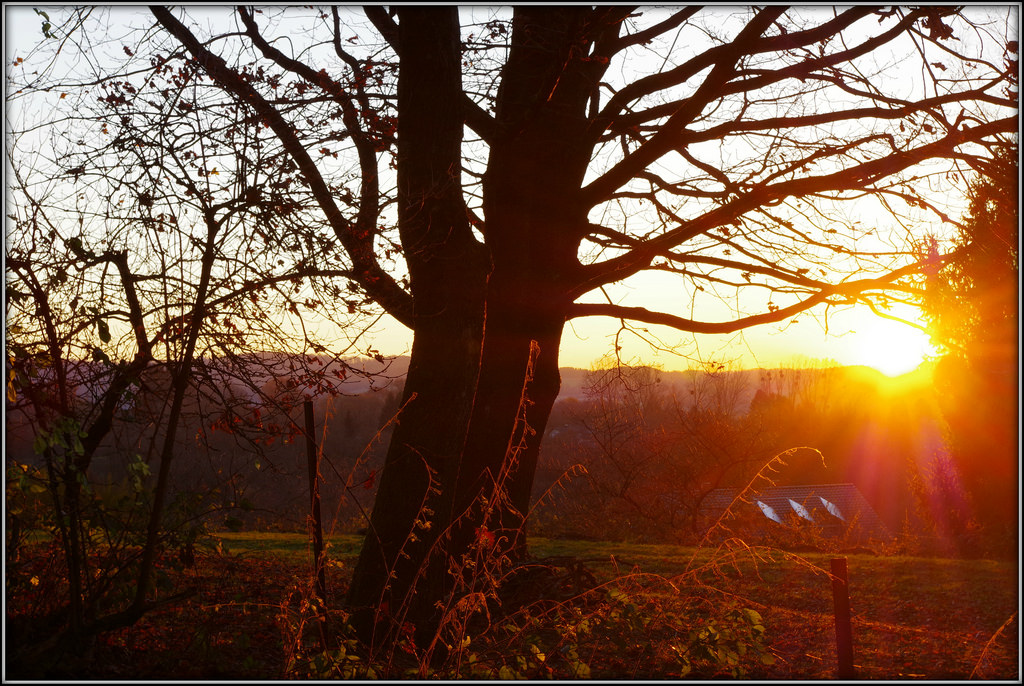 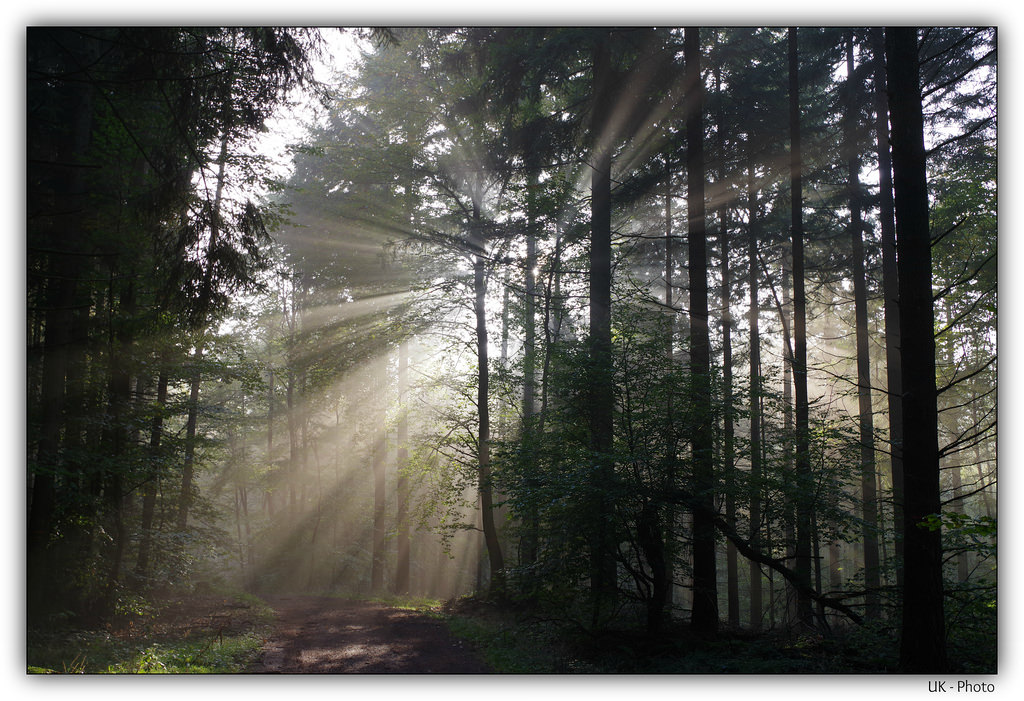 Land : Schwaben.
Wo sind die Wälder ?
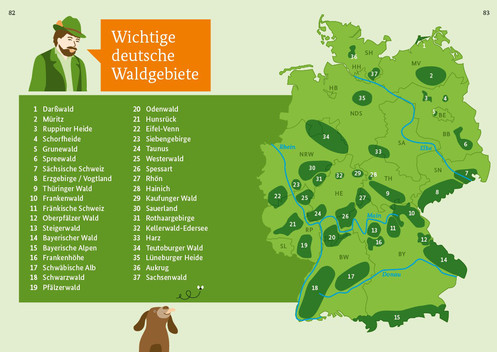 Wie ist die Landschaft in:
Der Schweiz 
Deutschland 
Österreich
Buch Seite 112 > Lesen Sie die Texte und machen Sie eine kurze Zusammenfassung .
Die Schweiz
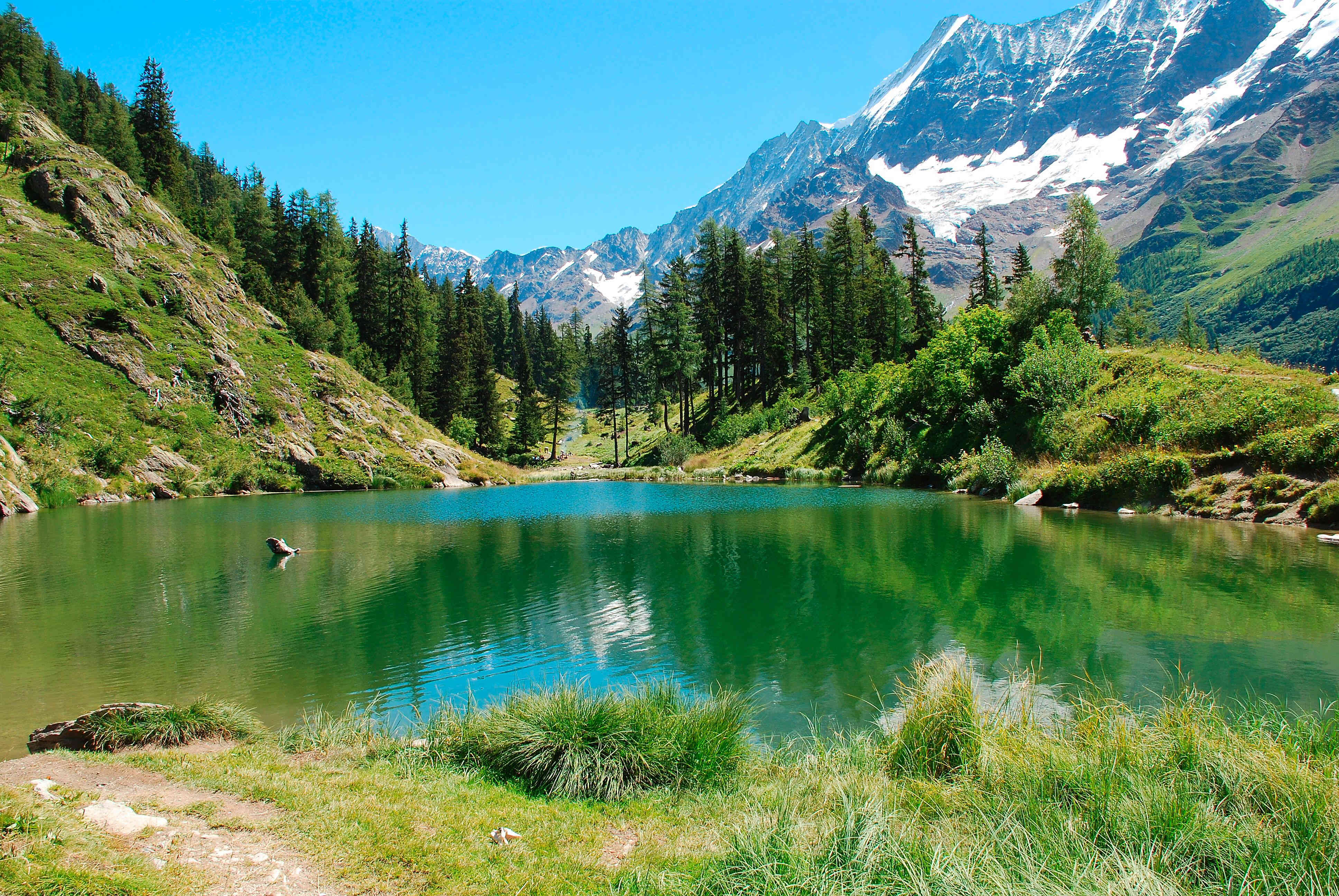 32% der Schweiz ist Wald . 
1,31 Hektar . 

Es gibt viele Nadelbaüme. 
Holz ist der wichigste Baustoff.
Lötschental
Deutschland
Ca. 1/3 der Fläche Deutschlands ist Wald. 

Es gibt viele Nadelwälder und auch Laubwald. 

Berühmte Wälder sind : der Schwarzwald und der Harz .
Der Schwarzwald
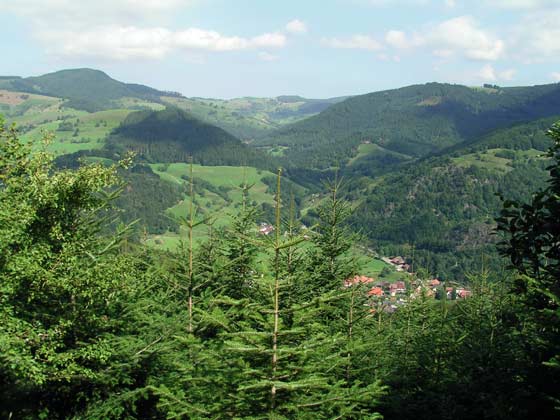 Der Harz
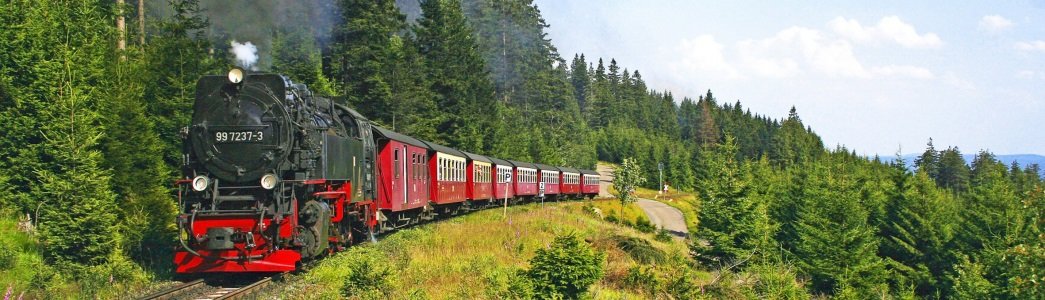 Österreich
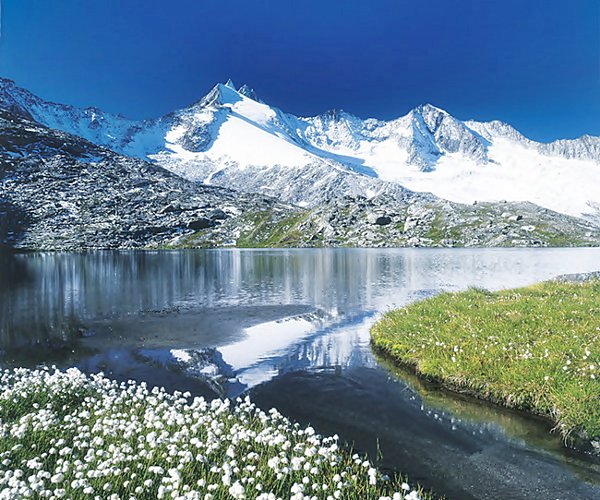 48% der Gesamtfläche Österreichs ist Wald

Hohe Tauern ist der älteste und größte Nationalpark Mitteleuropas. 

Es gibt auch viele Gletscher .
Beschreibe eines der Bilder ! ( Siehe Buch Seite 113)
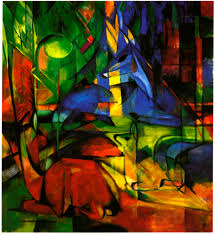 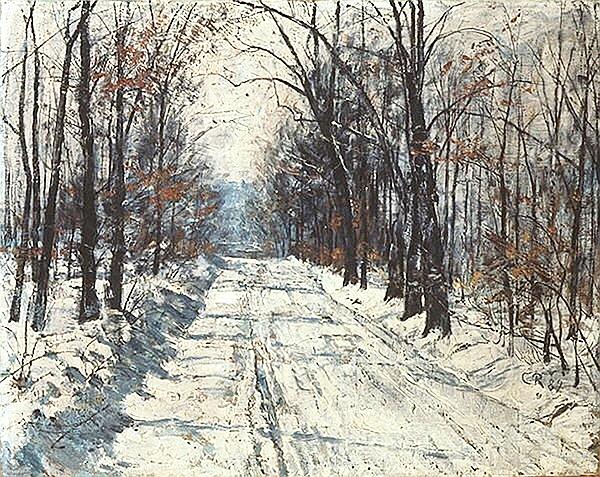 Christian Rohlfs – Waldweg im Winter
Franz Marc – Rehe im Walde
Siehe Buch Seiten : 122-123
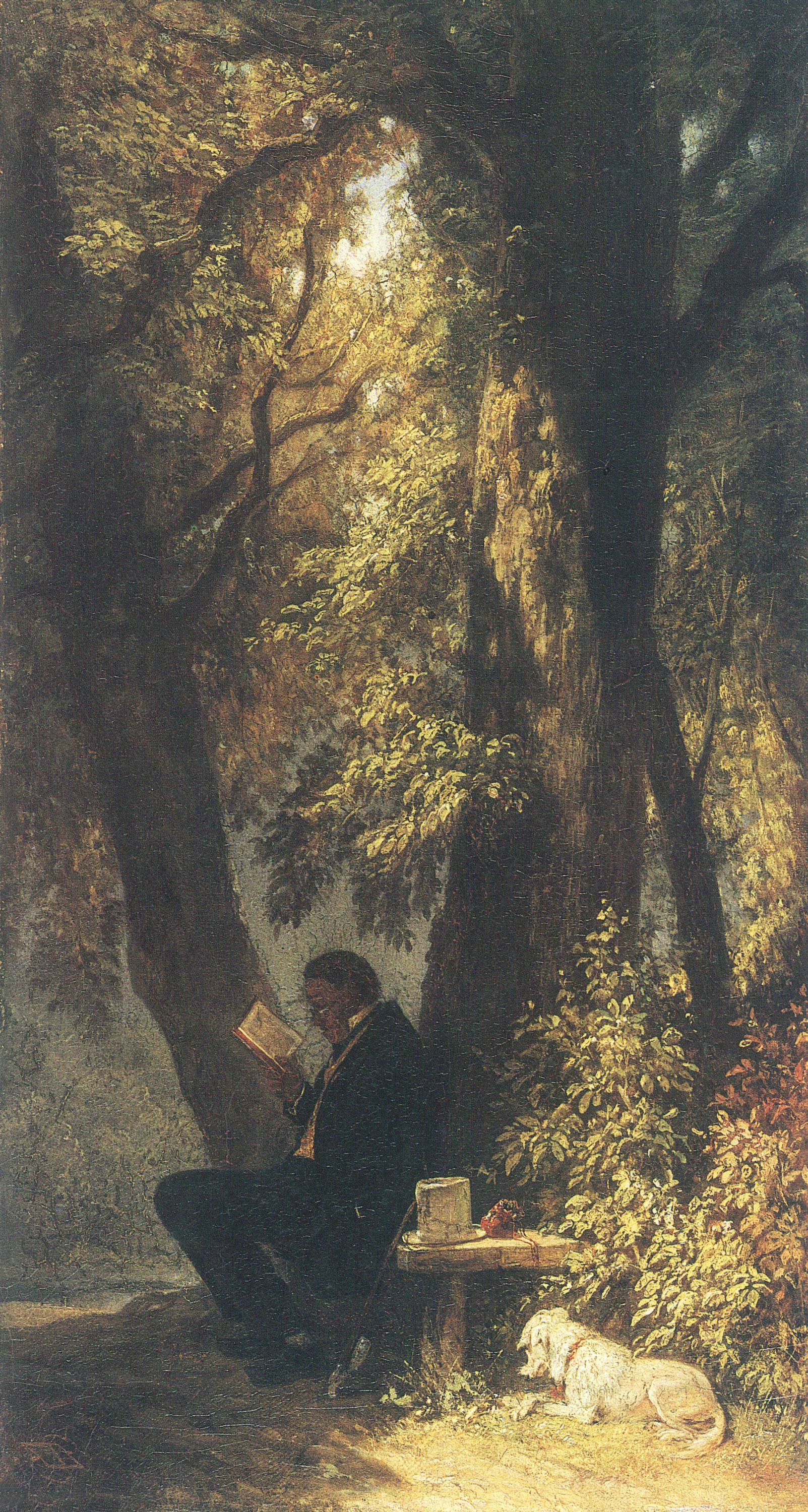 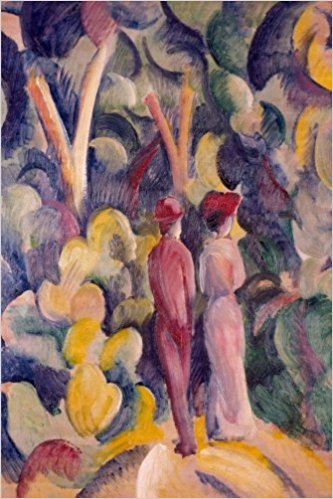 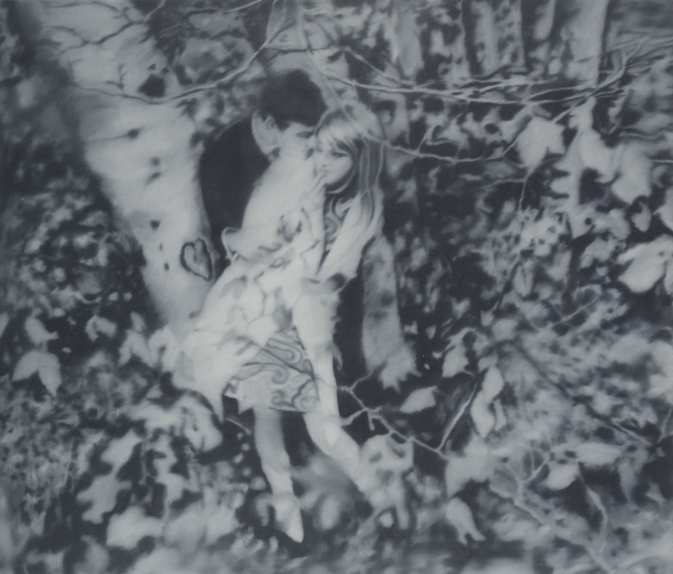 Carl Spitzweg 
Der Lieblingspaltz
August Macke – Das Paar
Gerhard Richter – Liebespaar im Wald
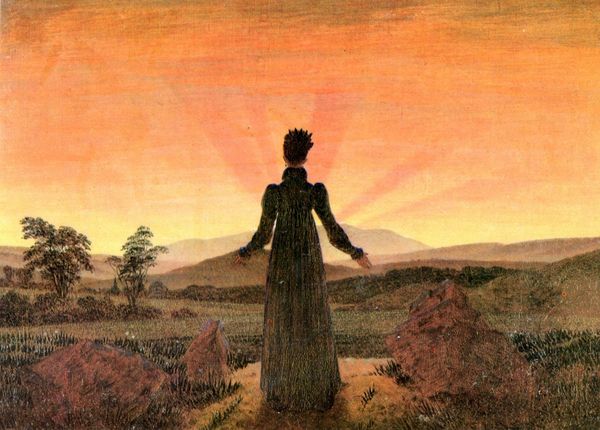 3 Gemälde von Caspar David Friedrich
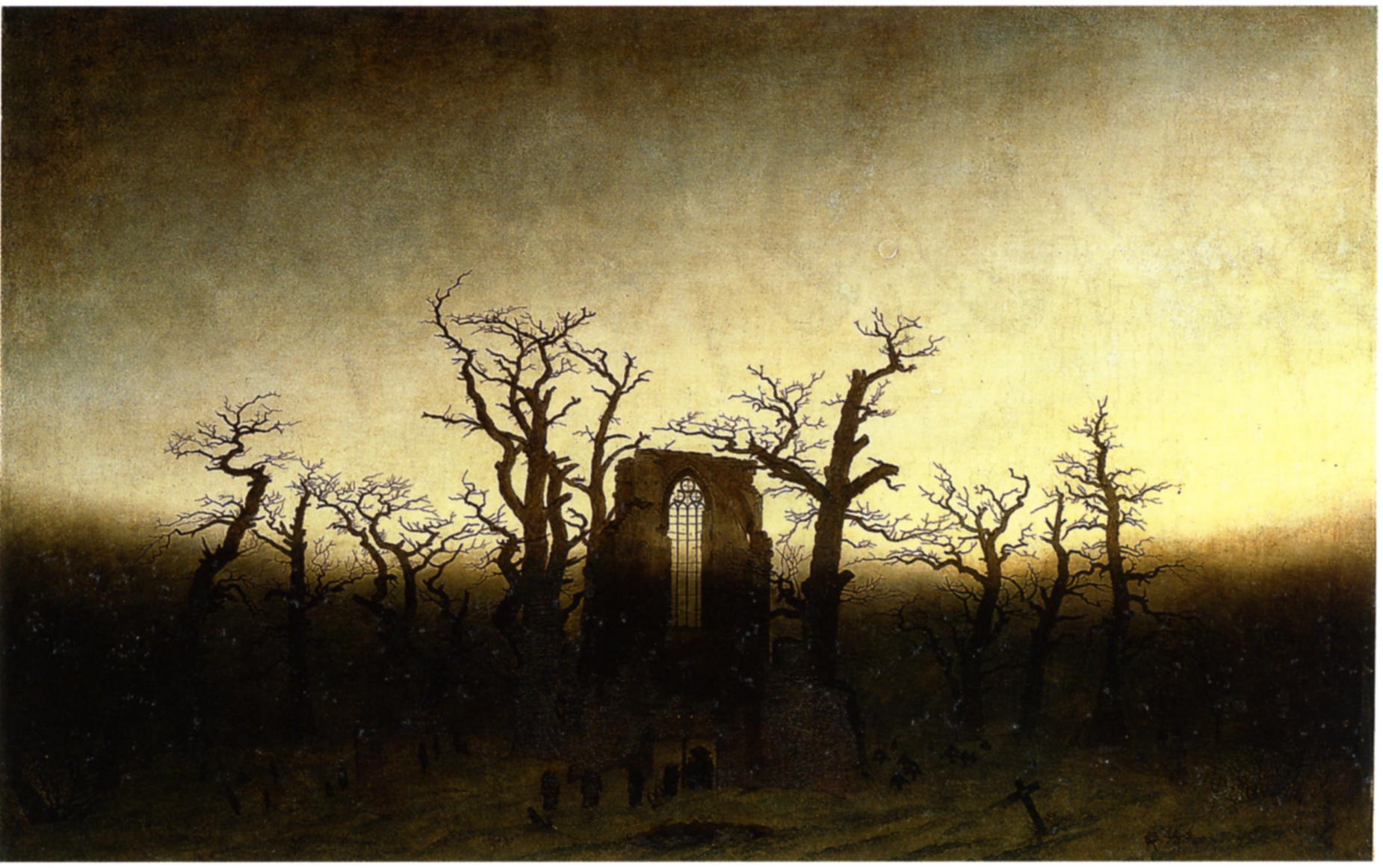 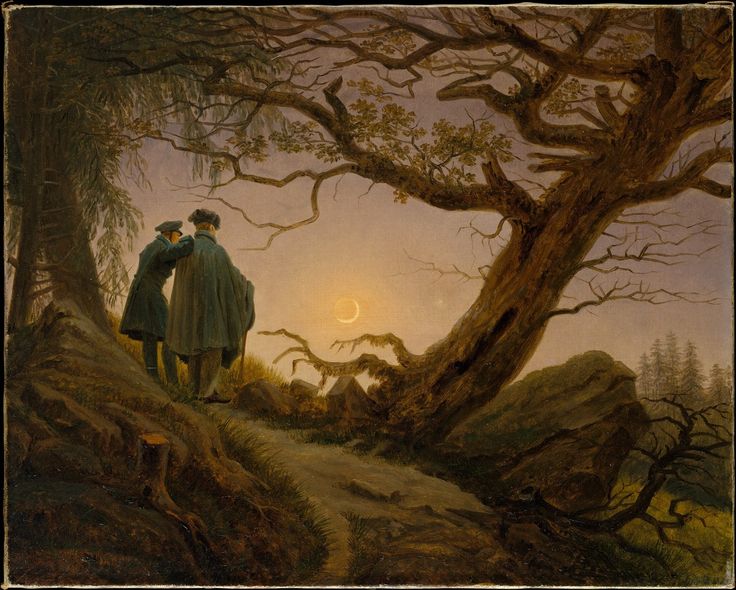